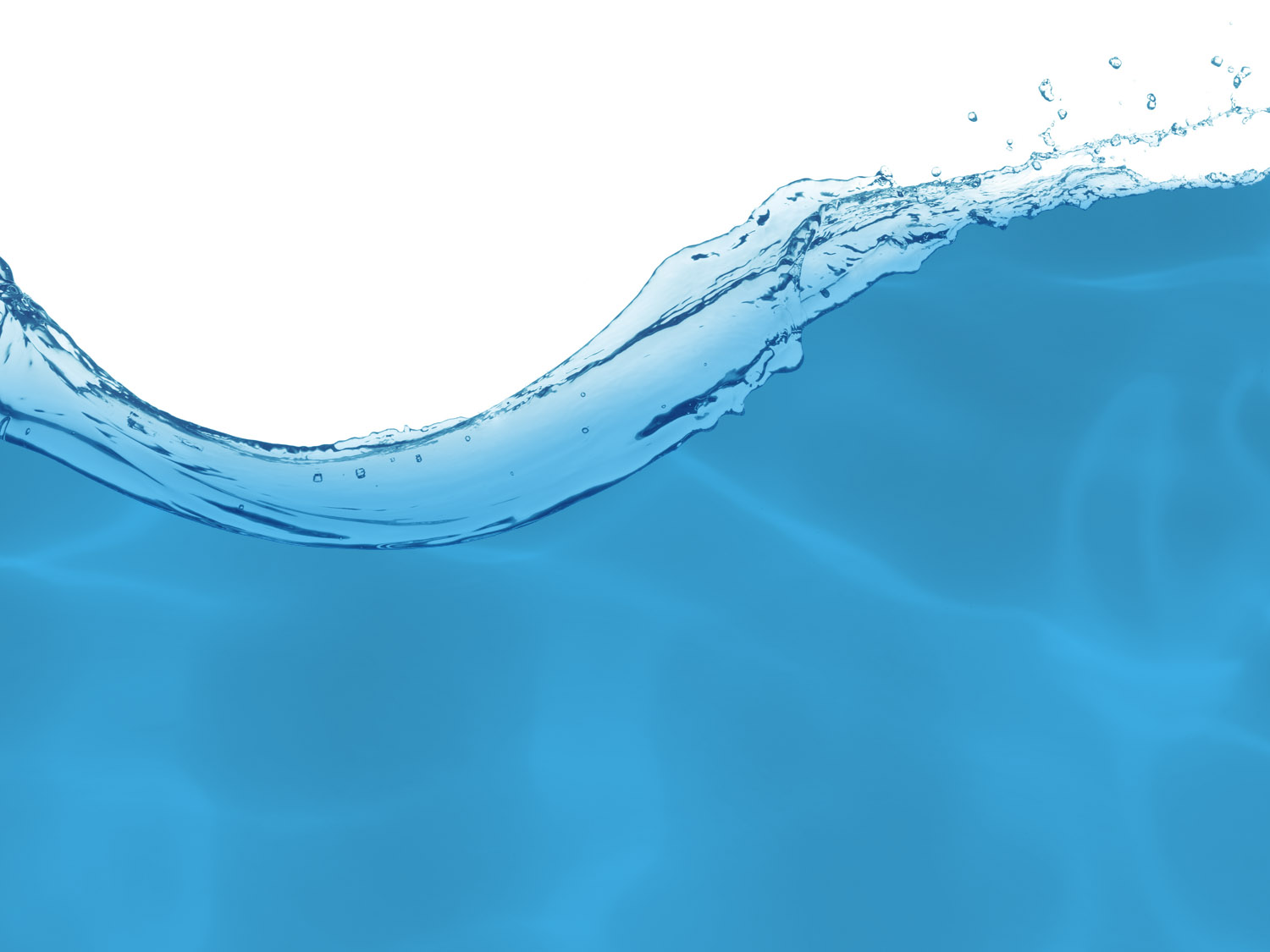 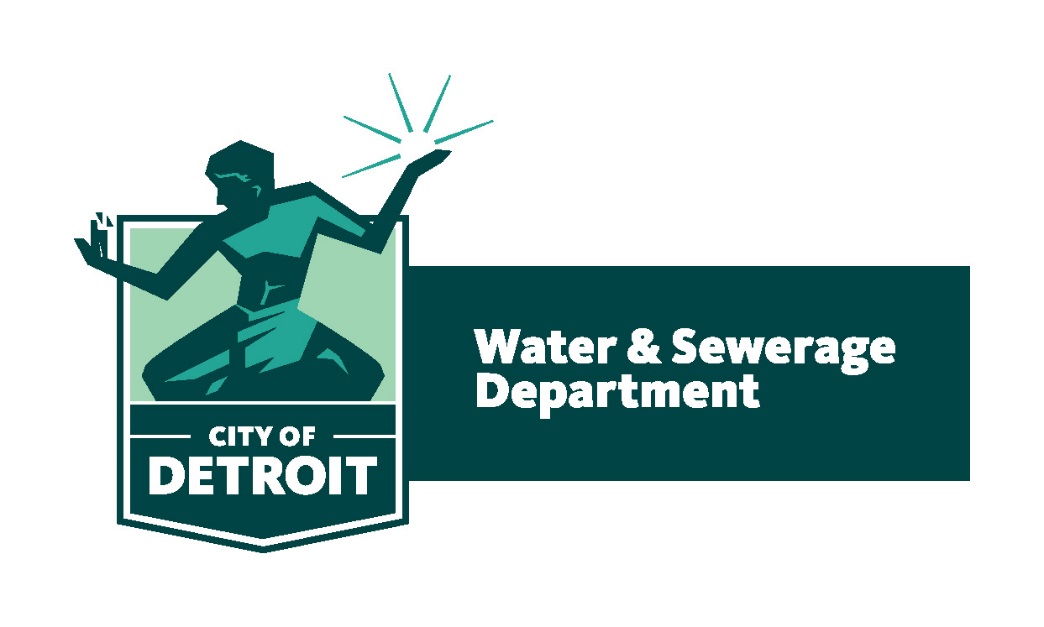 DIRECTOR’S REPORT
August 18, 2021
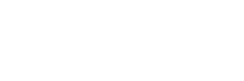 CONTENTS*
Metrics by Function: 
• Director’s Message                                              3 
• Customer Care                                                     4 
• Field Services 			                  7 
• Finance 		       	                12 
• Legal Services 		                	15 
• Investigations 		 	                17 
• Human Resources 		                19 
• Public Affairs 			                22 
• Information Technology 		                25
2
DIRECTOR’S MESSAGE TO THE BOARD
The Detroit Water and Sewerage Department (DWSD) is encouraging our customers who experienced flooding on June 25-26 to apply with FEMA and follow the appeal process if they were denied.
DWSD crews and contractors continue to work through the initial investigations of the “water in basement complaints, and review of the sewer backup claims will begin soon.
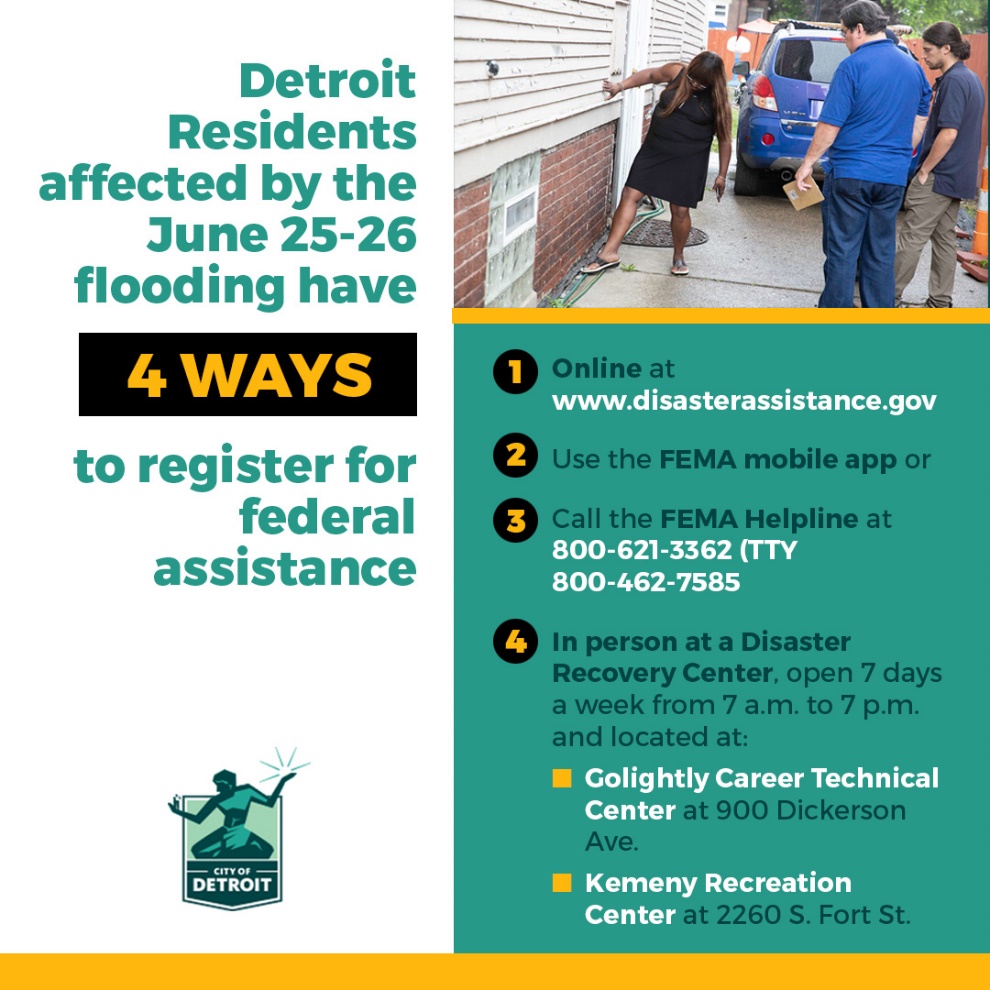 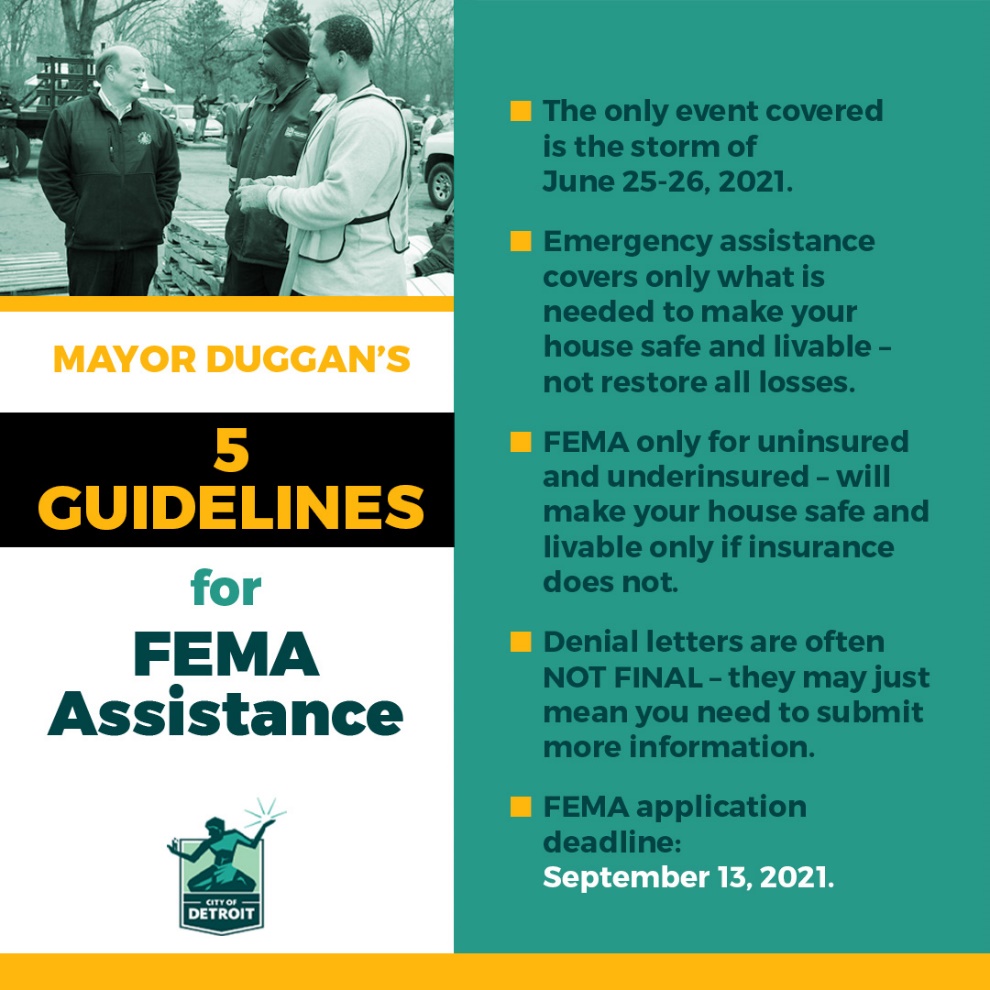 3
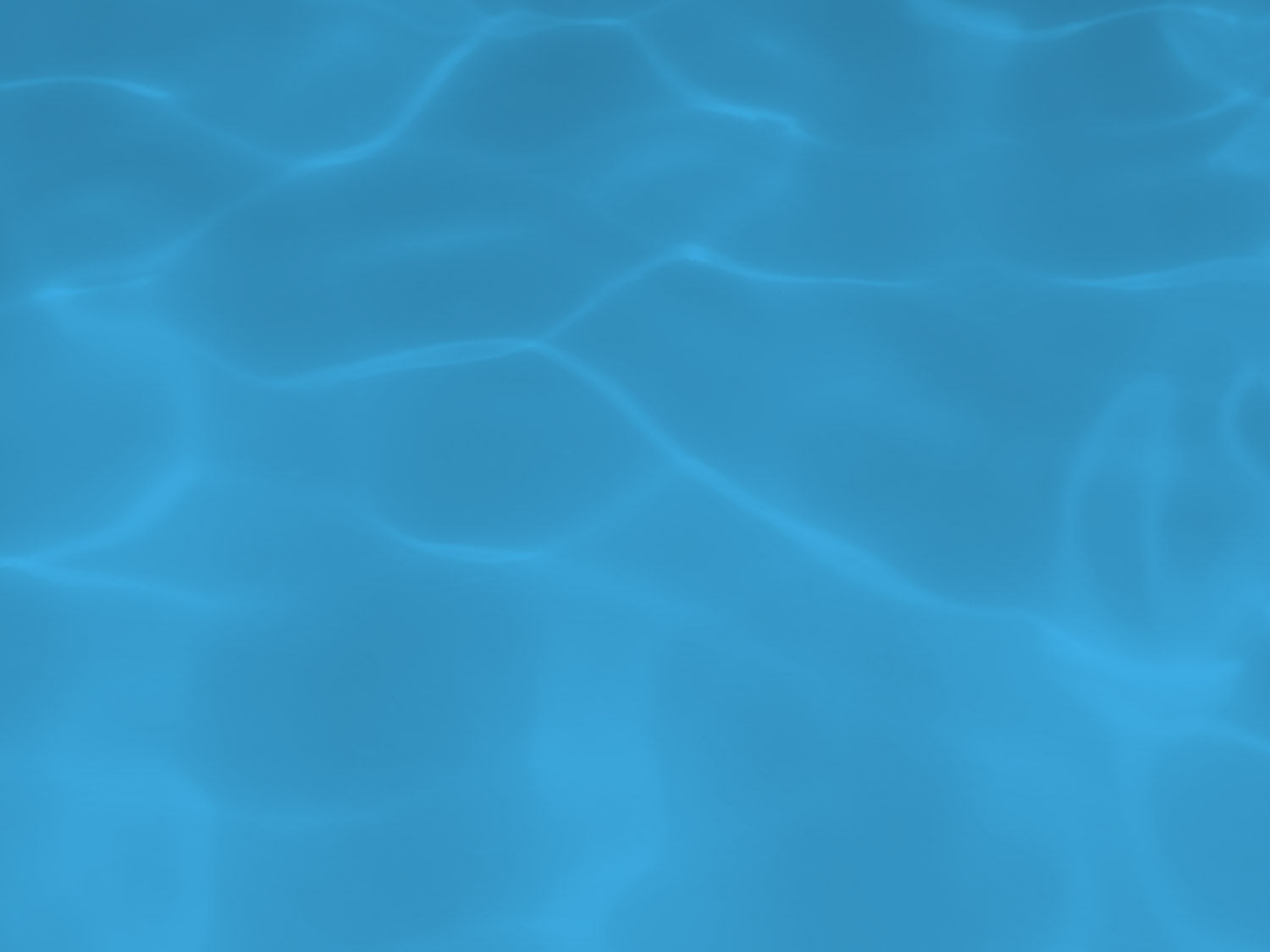 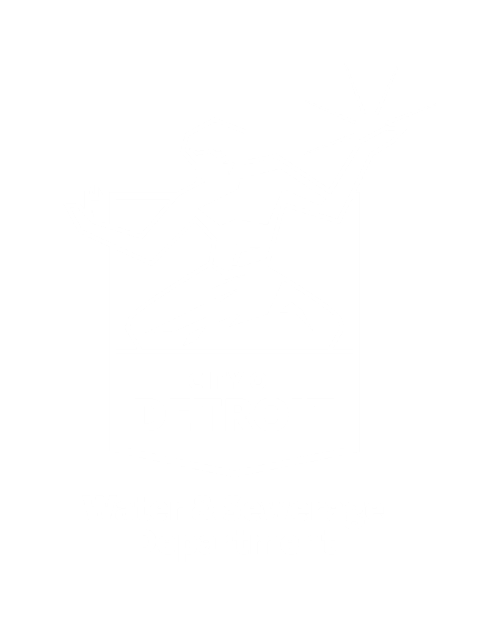 Customer Care
14
CUSTOMER CARE: Number of Active Accounts
Active Residential Accounts                                          Active Non-Residential Accounts
Vacant parcels, parking lots and other properties with no need for water service, receive stormwater charges only (drainage).
5
CUSTOMER CARE: Transactions
Number of Transactions
Millions of Dollars
DWSD continues to adapt during the COVID-19 Pandemic and is offering more services remotely, including contact via email at mydwsd@detroitmi.gov. DWSD is also communicating the convenient, safe ways to pay and how customers can access their account(s).
6
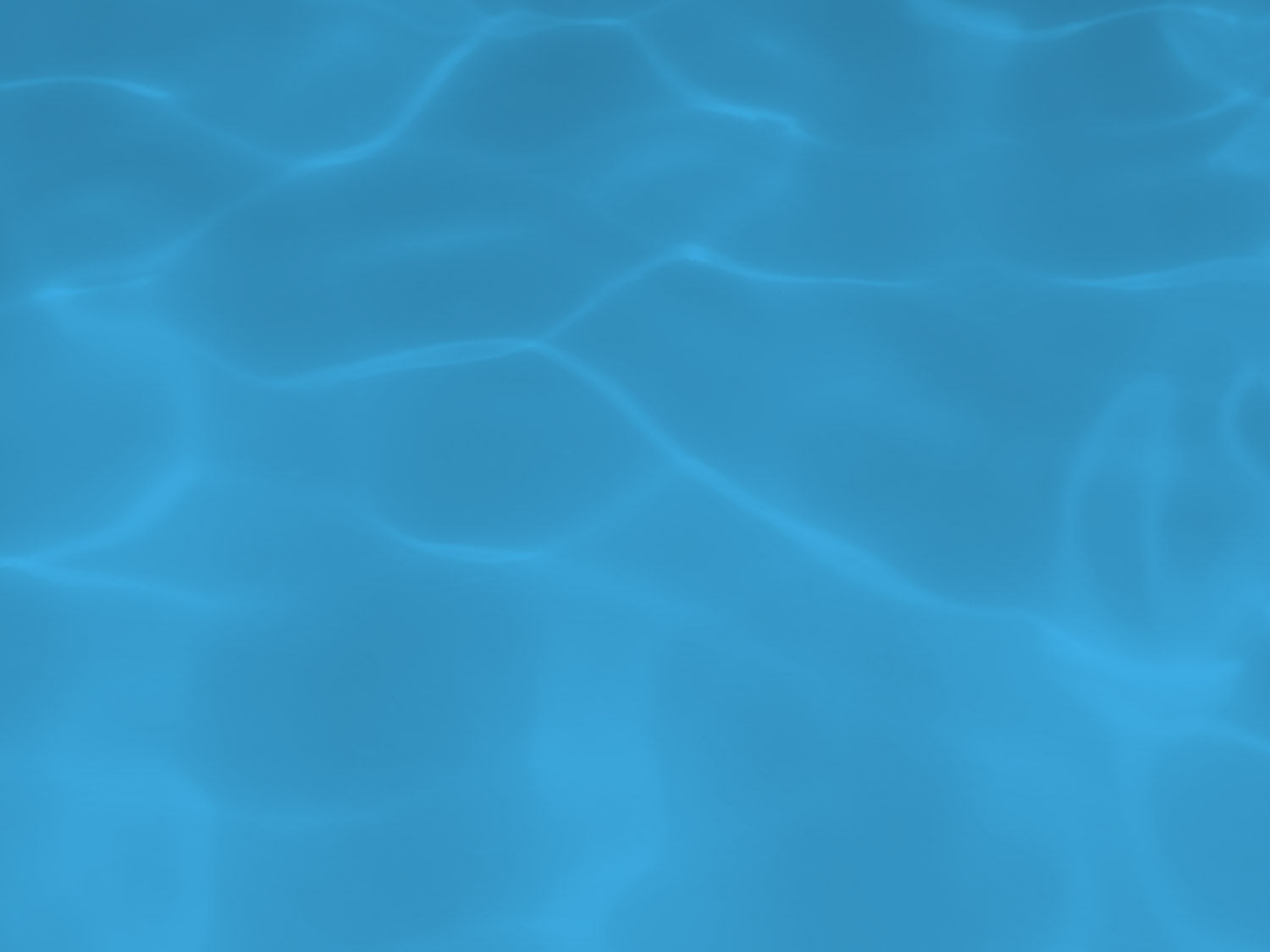 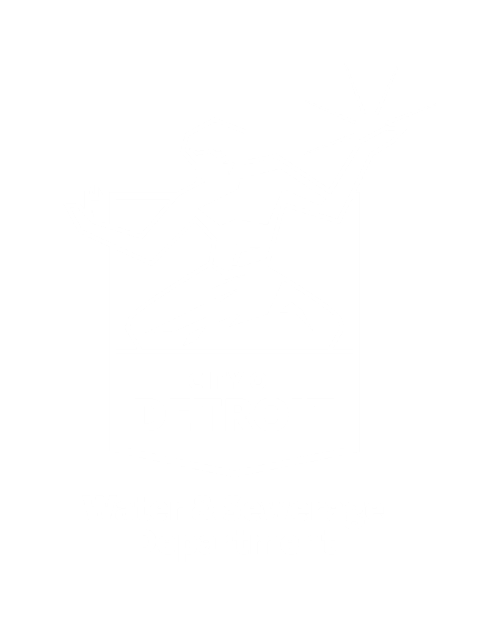 Field Services
14
FIELD SERVICES: Fire Hydrant Maintenance
n Operating Fire Hydrants    n Operating Hydrants with Issues    n Non-Operating Hydrants
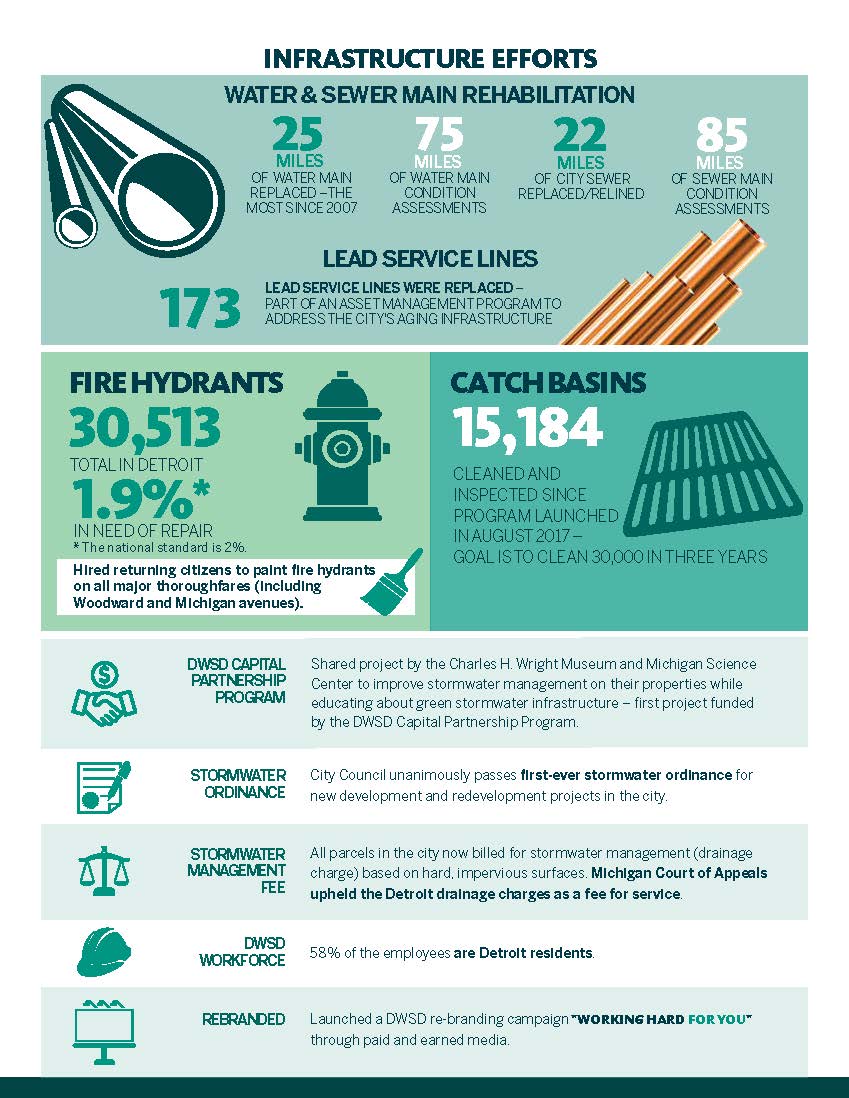 DWSD prioritizes fire hydrant maintenance as a key component of providing essential and exceptional service delivery led by the Maintenance & Repair Service Line in our Operations Group. During the Fall season, Detroit Fire Department staff conduct inspections and share the data through a dashboard with DWSD if hydrants need to be repaired or replaced. The community can report hydrant issues via the Improve Detroit mobile app.
8
FIELD SERVICES: Running Water
n Reported by Customers               n Resolved within Two Days
DWSD Operations continues to prioritize these work orders based on level of severity, including number of customers affected, to determine priority.
9
FIELD SERVICES: Water Main Breaks
n Reported by Customers               n Resolved within Four Days
DWSD Operations continues to prioritize these work orders based on level of severity, including number of customers affected, to determine priority.
10
FIELD SERVICES: Catch Basin Inspection & Cleaning
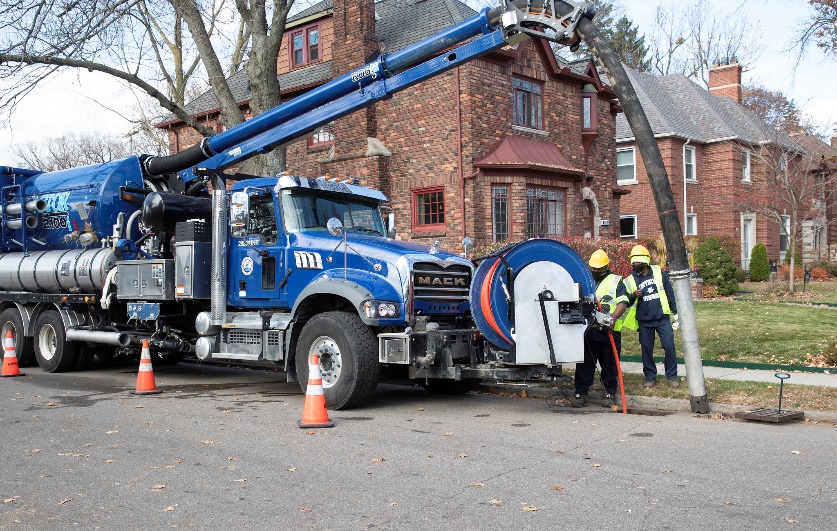 DWSD is expanding sewer cleaning for preventative maintenance to help reduce street flooding and basement backups. As of this report, crews have cleaned 225 miles of city sewer pipe compared with 59 miles in calendar year 2020. 

This program launched in 2017. DWSD crews have touched more than 30,000 of the estimated 90,000 catch basins, including tracking them through a mapping app for asset inventory. The 30,000 goal was achieved in the three-year commitment as announced by DWSD and Mayor Duggan in 2017.
11
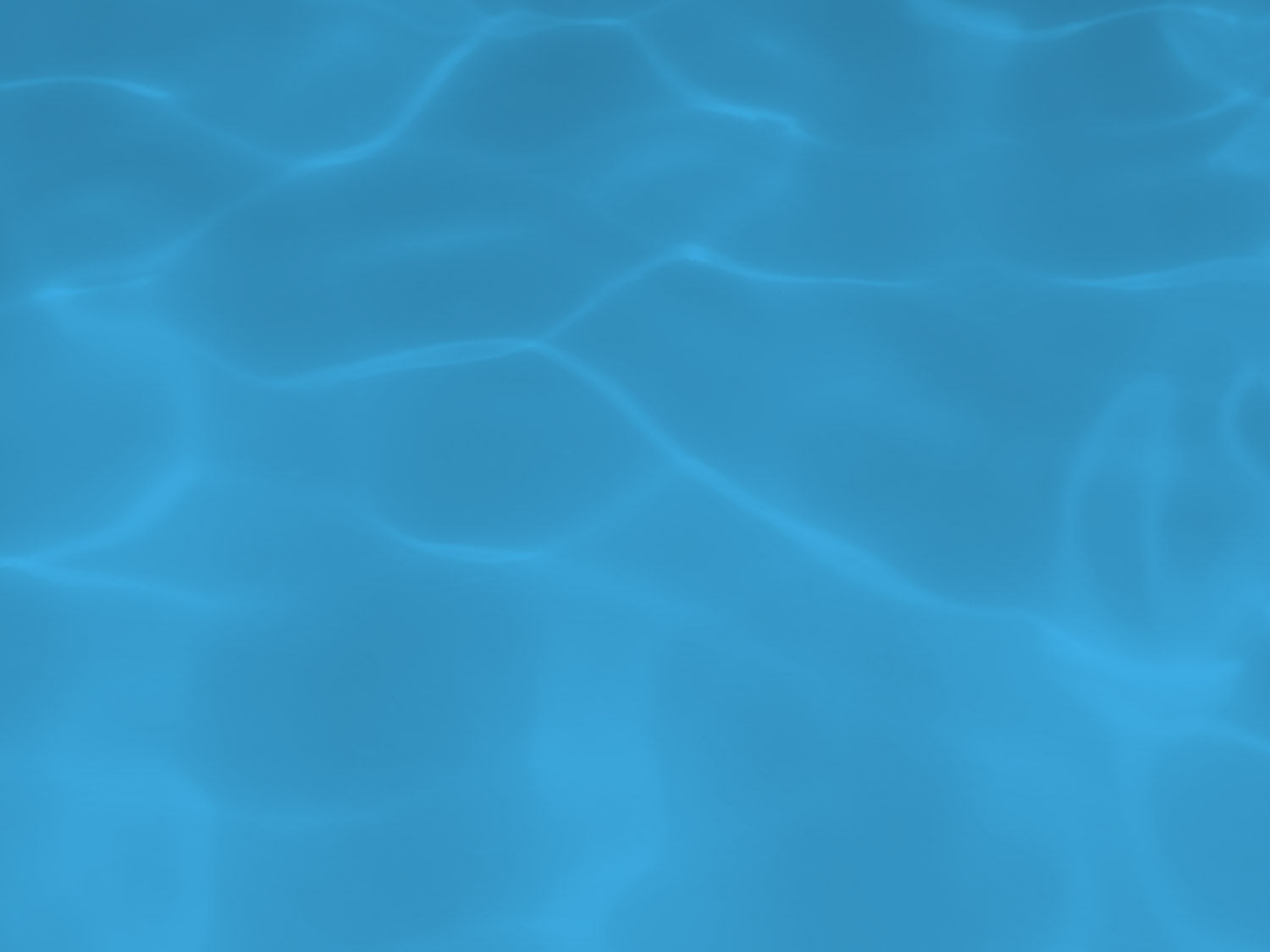 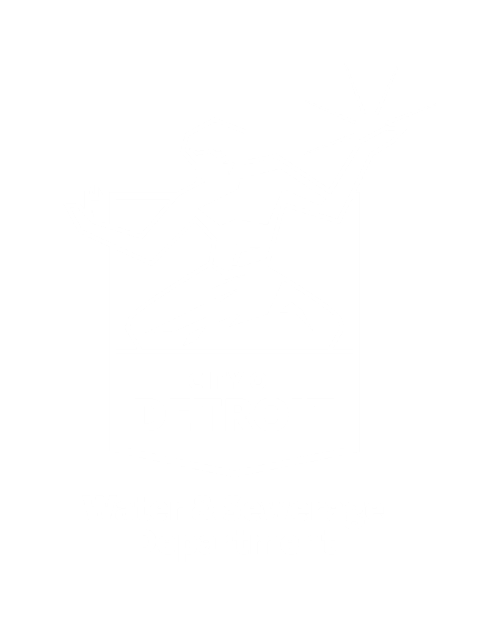 Finance
14
FINANCE: Bill Collection Rate
March                                April                                 May
3-Month Rolling Average Collection Rate
n Water Revenue               n Sewer Revenue
The Finance data is provided based on the most recent month reported to the Finance Committee of theBoard of Water Commissioners.
13
FINANCE: Cash Balance
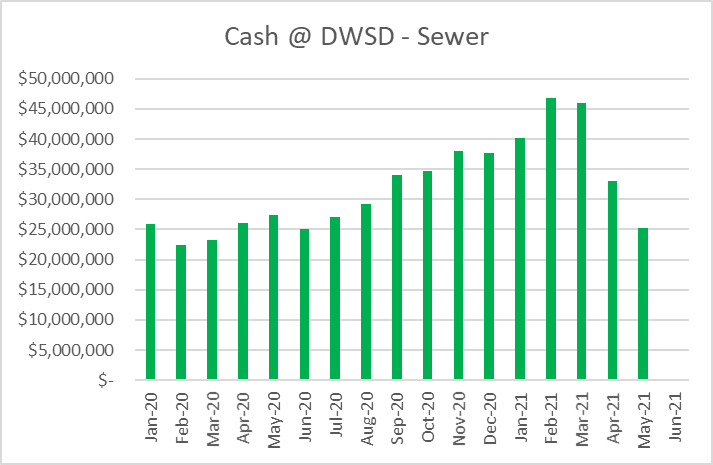 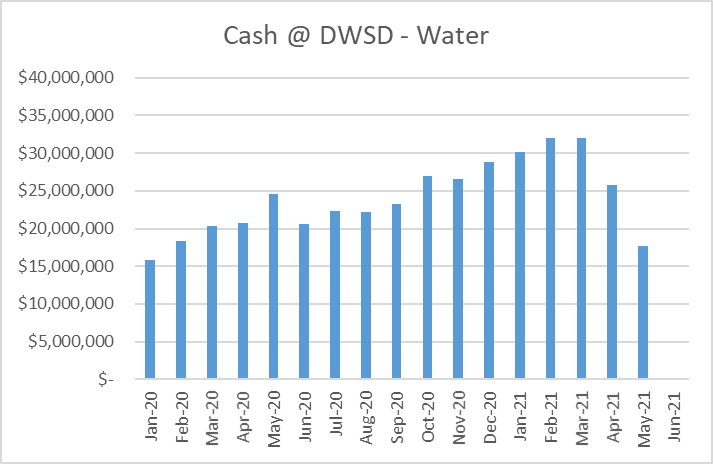 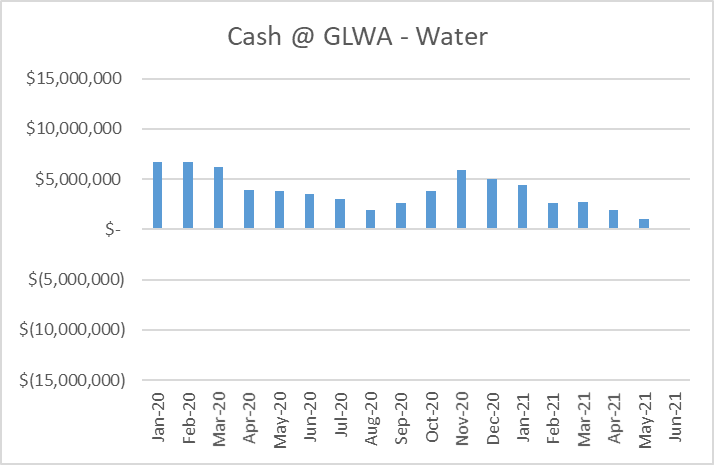 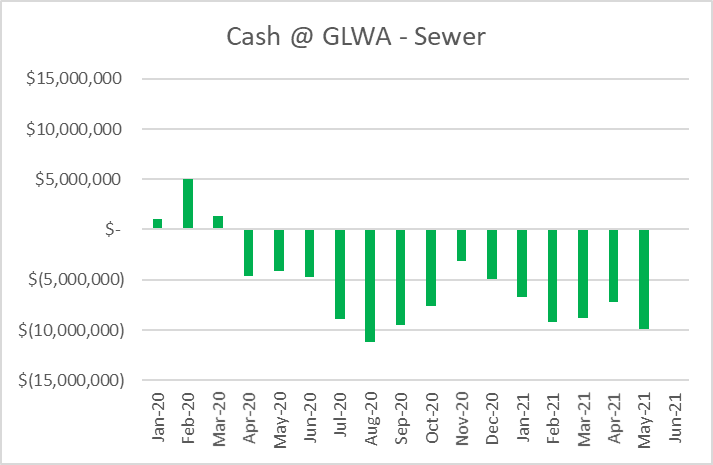 The Finance data is provided based on the most recent month reported to the Finance Committee of theBoard of Water Commissioners.
14
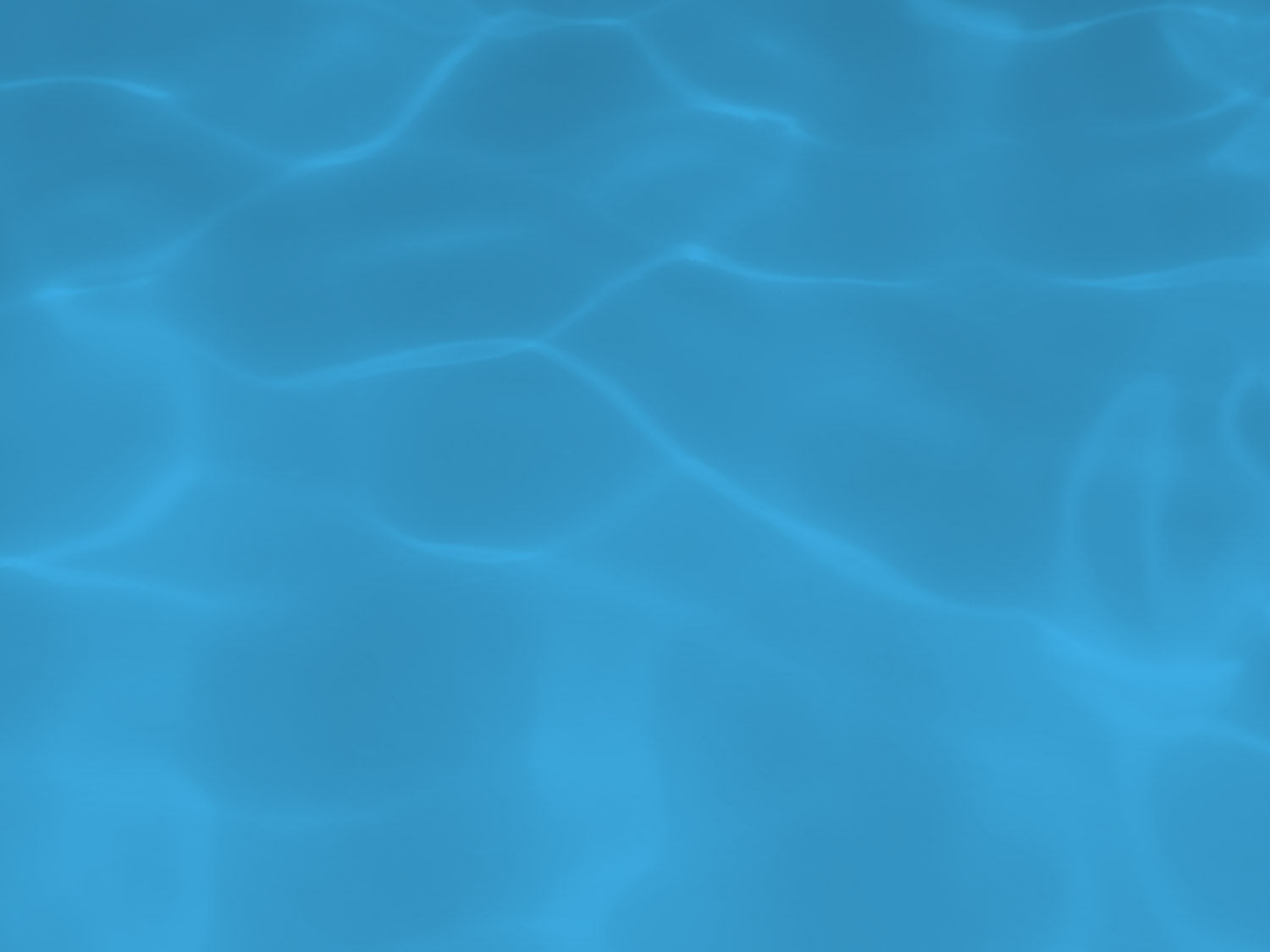 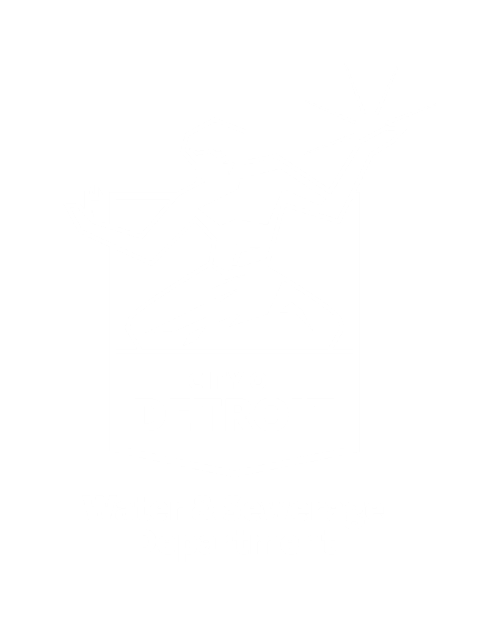 Legal Services
14
LEGAL: Claims, Hearings and Cases
27
Cases handled byin-house staff

8
Cases handled byoutside counsel

1
Lawsuits dismissed

7
Lawsuits dismissed in calendar year 2021
39
Property damage claims

5
Damage claims approved
0
Dispute hearings*

0
Number of casesDWSD prevailed*

0
Number of accountsgiven adjustments*

*No hearings held in July 2021
$209,286
Amount in propertydamage claims

$8,566
Amount of total claims recommended to be paid
DWSD uses a mix of in-house and contracted legal counsel to handle damage claims, civil action for commercial delinquencies and lawsuits filed against the department.
16
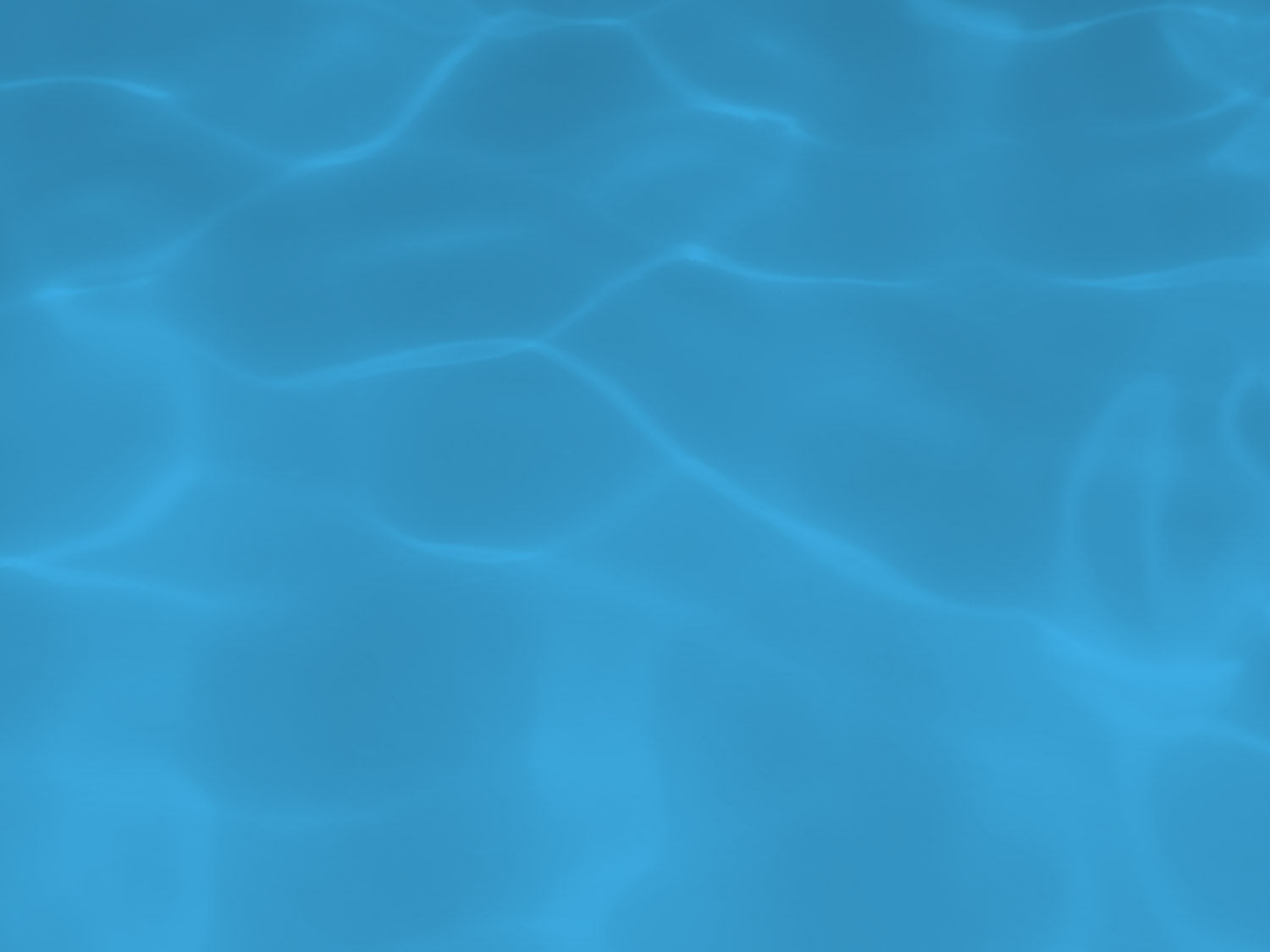 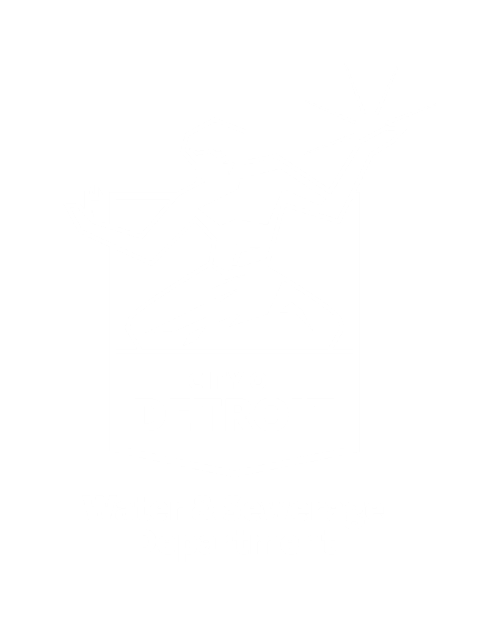 Investigations
16
INVESTIGATIONS: Results
Money Owed to DWSD identified by Investigators

$352,899
Total since July 1, 2021


$113,010
Back billed

$93,327
Future owed in 12 months
  
$146,562
Water loss
54
Parcels investigated for delinquency, possible meter tampering and no meter since July 1, 2021
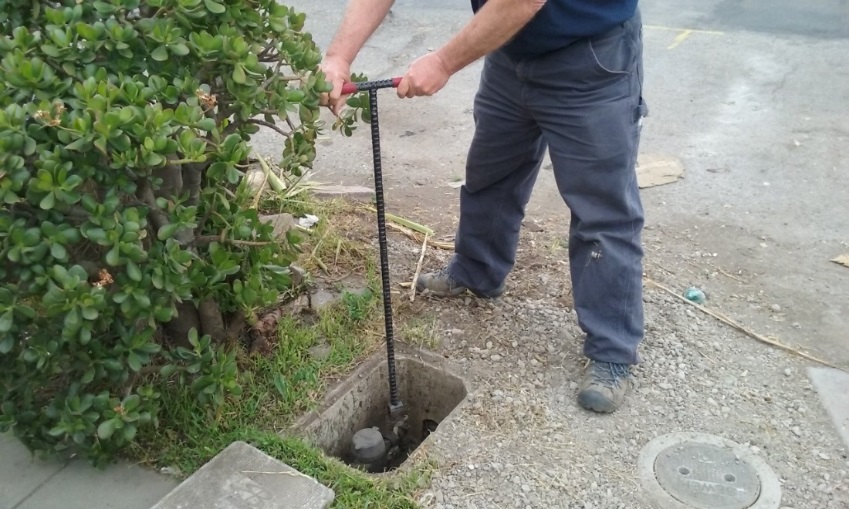 Revenue Identified Since Investigation Unit Began

$19,561,339
Total since August 14, 2017
Since August 2017, the unit, in collaboration with customer service/billing, has identified more than $19 million in services owed by primarily commercial customers. They uncover severe delinquencies, non-working meters, unauthorized use of fire hydrants, meter tampering, or connected to the city’s water main without a meter and/or permit. The unit works closely with the Finance/Collections and Legal Groups.
16
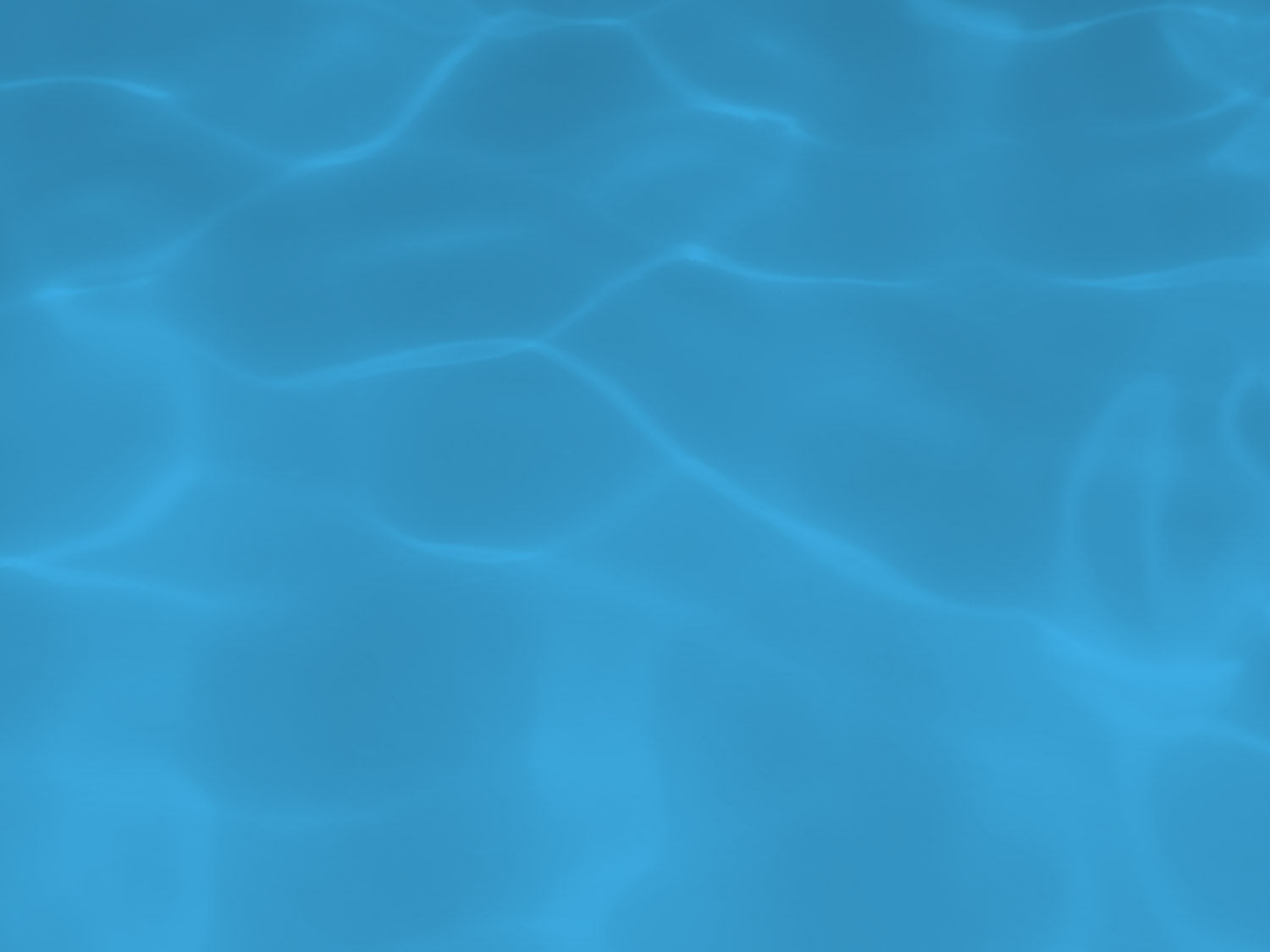 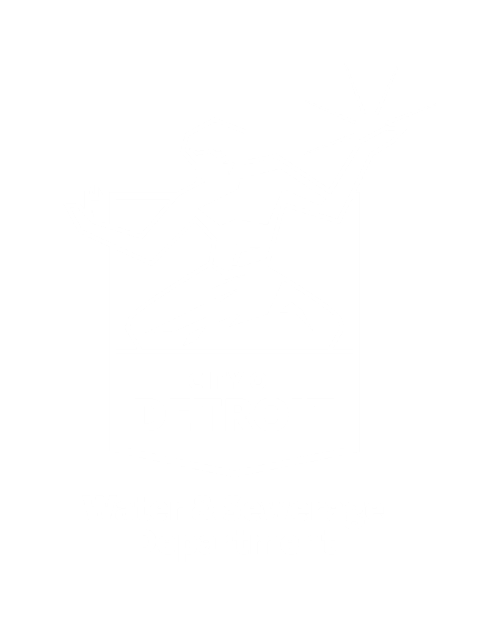 Human Resources
18
HUMAN RESOURCES: Detroit Residents and Hiring
Total of 547 DWSD employees, 55% of which live in Detroit.*
*DWSD and the City of Detroit do not require residency to be employed, per Michigan law.
18
HUMAN RESOURCES: Retirement Eligible
97
LEGACY = HIRED BEFORE 2014
HYBRID = HIRED AFTER JANUARY 1, 2014
With a current population of 547 employees, there are 97 DWSD employees eligible for retirement.
19
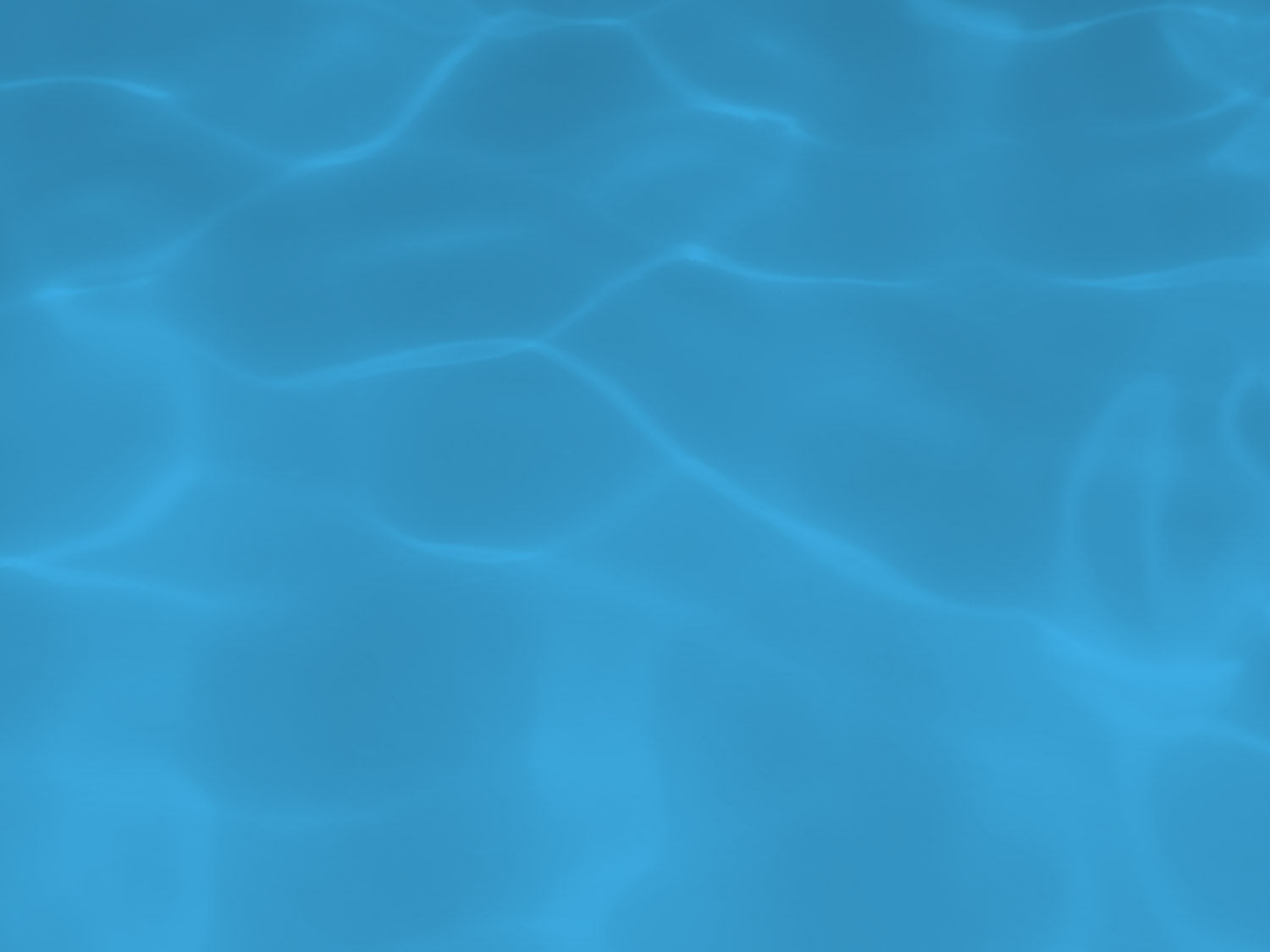 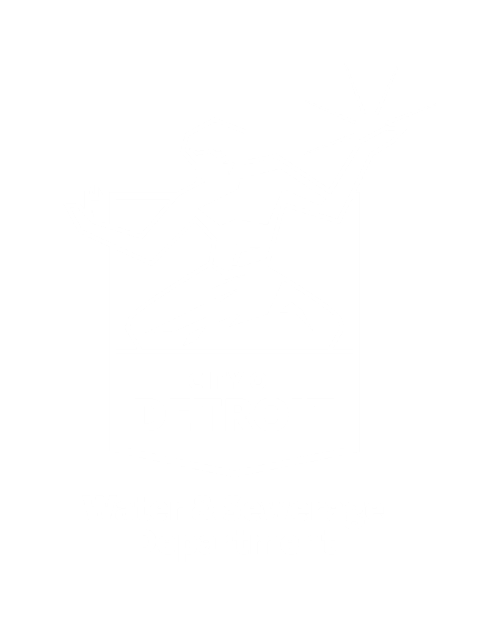 Public Affairs
21
PUBLIC AFFAIRS: Positive vs. Negative News Stories
DWSD News Coverage: July 1 – July 31, 2021
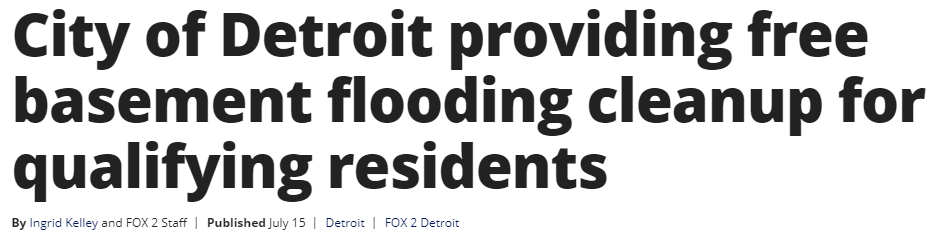 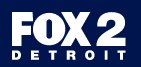 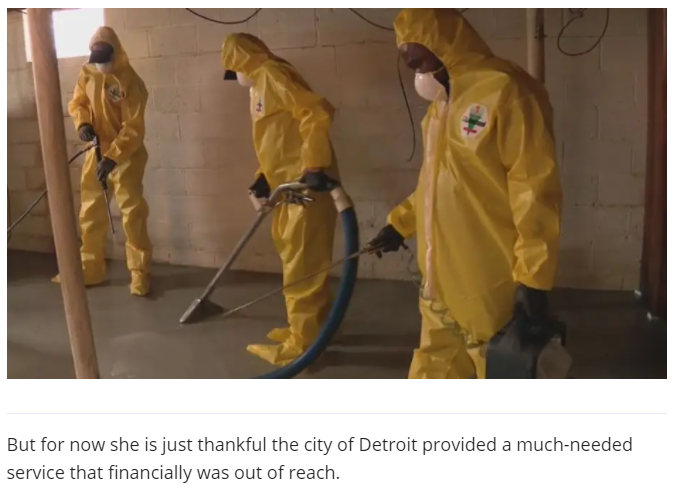 In July, the DWSD Public Affairs team saw a total of 241 media stories. Most of the neutral stories were focused on the City of Detroit, DWSD and FEMA updates in response to the June 25-26 and July 16 Flood Events. There was 1 positive story that multiple media sources covered regarding the City of Detroit and DWSD’s cleaning assistance program.
PLEASE NOTE: For this metric, each story/interview published or aired is counted.
21
PUBLIC AFFAIRS: Social Media Activity
12,036
Engagement on Facebook
8,835
Total Followers on Facebook
102
New Facebook Followers
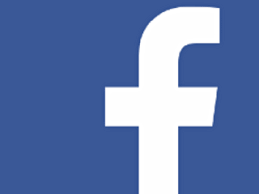 2,487
Total Followers on Twitter
840
Engagement on Twitter
220
New Twitter Followers
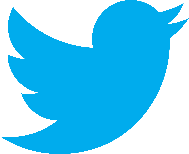 1,620
Total Followers on Instagram
37
New Instagram Followers
N/A
Engagement on Instagram
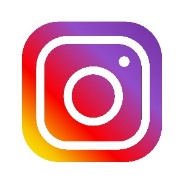 The DWSD Public Affairs team gained 359 new followers on social media in July 2021, bringing the total number of followers to 12,942. In addition to the metrics above, Facebook saw a total of 185,911 impressions and 1,895 link clicks for the month. The top performing Facebook and Twitter post was on July 7 when DWSD posted a flier on how to start the flood claim process. The Facebook post had 9,343 total engagements and 746 reactions. The Twitter post had 130 engagements.
22
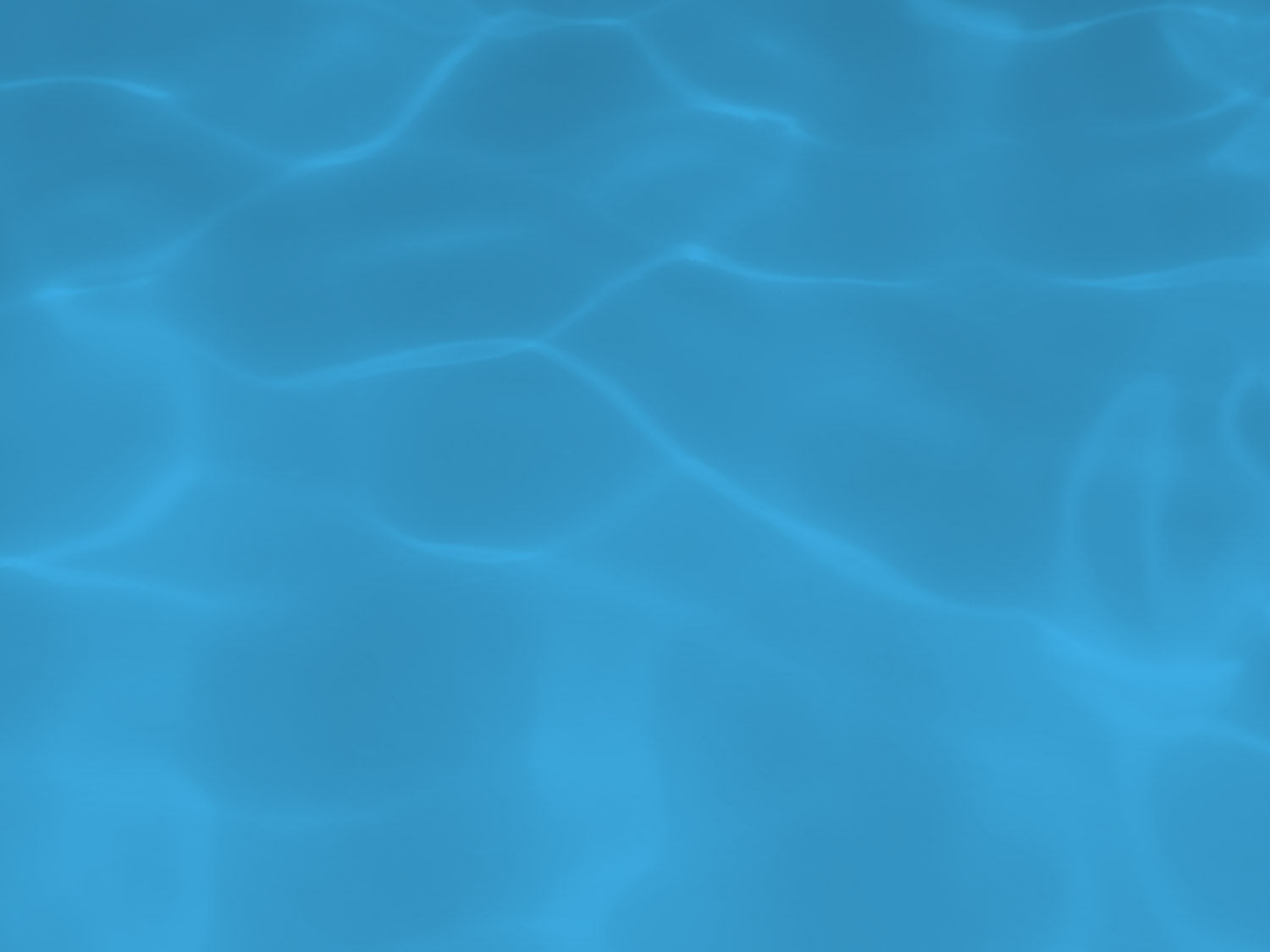 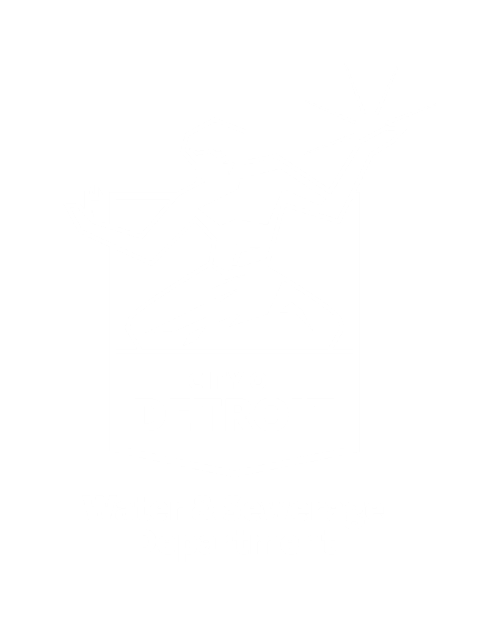 Information Technology
21
TECHNOLOGY: Top Ten Projects Scorecard
24
A+
TECHNOLOGY: Application Availability
Systems Availability 
Last 90 Days
25